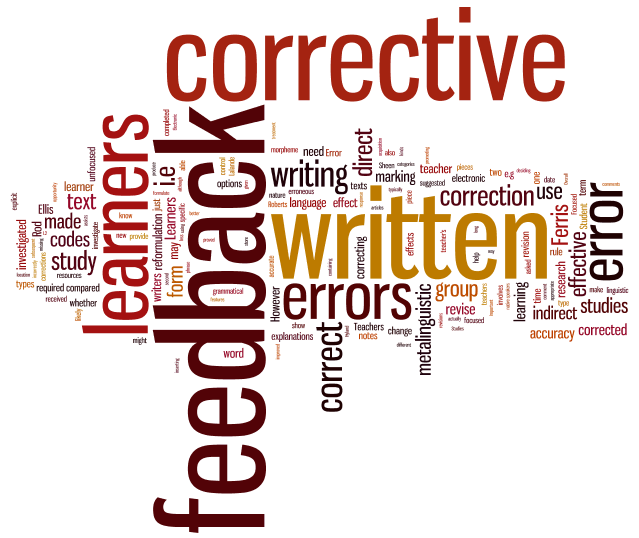 From Reflexivity to Learner Action Plans: Strategies for Students to Get More out of Feedback
Dr Sandra López-Rocha
School of Modern Languages, University of Bristol
Giving feedback and acting on it
1. Closing the gap

2. Considerations

3. How can we do it?
1. Closing the gap
Gap: Perceptions on the role of feedback 
MacLellan, 2001
Minimal monitoring: Reception and use of feedback 
Askew and Lodge, 2000;
    Walker, 2009
Perceptions of feedback
Teachers
Students
Feedback = successful aiding student learning
Students will know what to do
Feedback does not...
Promote discussion
Help understanding assessment
Improve learning
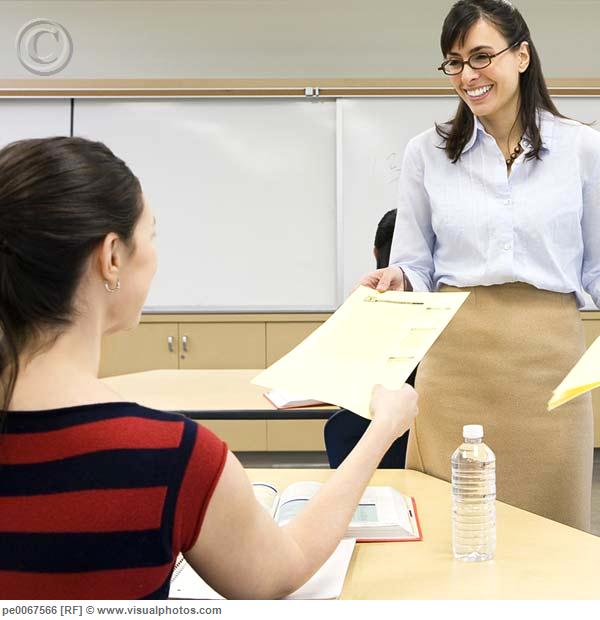 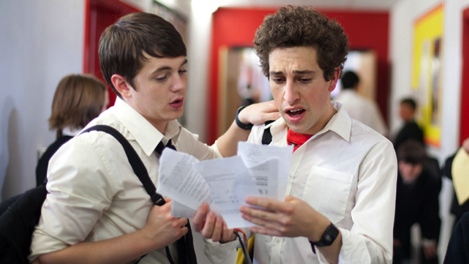 Burke, 2009; MacLellan 2001; Lillis and Turner, 2001
Feedback not satisfactory?
Too brief
Too detailed
Assumptions 
Terminology
Limited range of lexis
Unconsolidated argument
!
Considerable backtracking
Inappropriate use of lexis still a major source of irritation
?
Red ink!
2. Considerations
Teachers
Students
“Pedagogic practice that needs to be restored” 
Hounsell, 2007
Students – passive recipients of feedback
Act on feedback
Prepare, discuss
An objective academic assessment – FOR learning
What students want…
Right amount of information
Accessibility
Consistency
Prompt feedback
Constructive feedback
Non-judgemental 
Exemplars
Burke 2007, 2009; Chanock, 2000
NUS – Feedback should be:

For learning
A continuous process
Timely
Related to clear criteria
Constructive
Legible and clear
Provided on exams
Self-assessment/PtoP
Accessible to all students
Flexible
Porter, 2009
Challenges
Time/class size
Organise a feedback session during class time
Peer-to-peer
Combine FTF - WF
Form
Oral
Handouts
Email
Blog
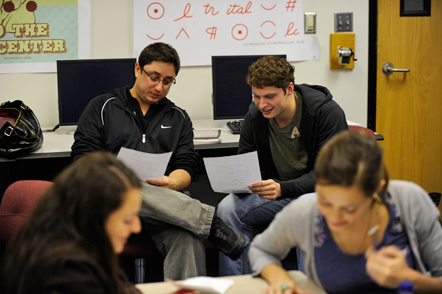 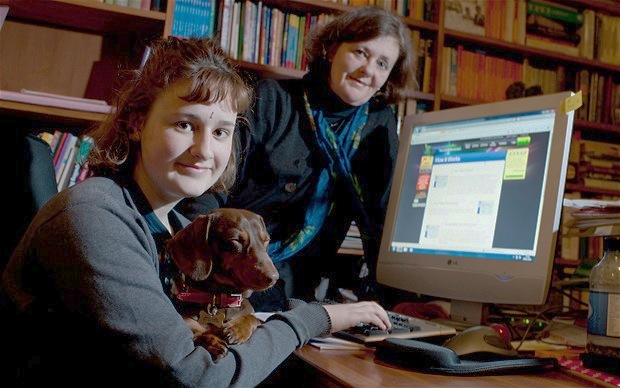 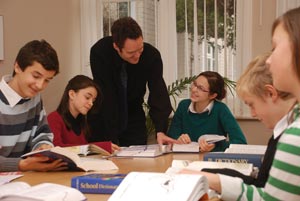 3. How can we do it?
Situation:
You’ve just handed back a written assignment or your feedback comments on oral presentations.
Assume:
Assess achievement of learning outcomes, explain basis for our comments and highlight key areas
Balanced combination of marginal and end comments
More facilitative (suggestions/questions) and less directive (commands)
a. Unpacking the comments
Feedback Effectively Form 
University of Wolverhampton
a. Unpacking the comments
a. Unpacking the comments
a. Unpacking the comments
Race, 2001
b. Feedback tutorial
Synchronous
Face-to-face
Video conference
Asynchronous
Handout
Email
Screen capture and recording software
What do we focus on?
Feedback they do/don’t understand
Identify competences
Develop an Action Plan
Stage 1: Classify issues 
Major issues: e.g., further analysis
Minor errors: e.g., punctuation
Stage 2: Actions to take
Review, explain, work with a peer
Link to resources
Follow up exercises
Exemplars
c. Action Plan
Other ways to engage students with feedback
Reflexivity
eTutoring
Synchronic
Live stream – Skype
Discuss and act 
Asynchronic
Dialogic feedback
Oral production Feedback
Recording 
Mixed media feedback
Conclusion
In order for students to get more out of feedback

Change the way feedback is perceived
Provide effective feedback
Incorporate strategies and forms of delivery
Create the conditions for students to act on it

Positive impact on learning and teaching
References
Askew, S. & Lodge, C. (2000). Gifts, ping-pongs and loops – linking feedback and learning, in S. Askew (ed.) Feedback for learning. London: Routledge.
Brannon, L., & Knoblauch, C. H. (1982). On students’ rights to their own texts: A model of teacher response. College Composition and Communication, 33(2): 157-66.
Burke, D. (2007). Engaging students in personal development planning: Profiles, skills development and acting on feedback. Discourse: Learning and Teaching in Philosophical and Religious Studies, 6(2): 107-42.
Burke, D. (2009). Strategies for using feedback that students bring to their degree course: An analysis of first year perceptions at the start of a course in Humanities. Assessment and Evaluation in Higher Education, 34(1): 41-50.
Burke, D., & Pietrick, J. (2010). Giving students effective written feedback. London: McGraw-Hill.
Chanock, K. (2000). Comments on essays: Do students understand what tutors write? Teaching in Higher Education, 5(1): 95-105. 
Haines, C. (2004). Assessing students’ written work: Marking essays and reports. London: Routledge. 
Hounsell, D. (2007). Towards more sustainable feedback to students, in D. Boud & N. Falichov (eds.) Rethinking assessment in higher education. Abingdon: Routledge.
Lillis, T., & Turner, J. (2001). Student writing in higher education: Contemporary confusion traditional concerns. Teaching in Higher Education, 6(1): 57-68.
MacLellan, E. (2001). Assessment for learning: The differing perceptions of tutors and students. Assessment and Evaluation in Higher Education, 26(4): 307-18.
Nicolson, M., Murphy L., & Southgate, M. (eds) (2011). Language teaching in blended contexts. Edinburgh: Dunedin.
Porter, A. (2009). NUS – Working to improve assessment feedback. HE Focus: The Great NUS Feedback Amnesty, 1(1): 1. London: National Union of Students.
Race, P. (2001). Using feedback to help students learn. York: Higher Education Academy. 
Sprinkle, R. S. (2004). Written commentary: A systematic, theory-based approach to response. Teaching English in the Two-Year College, 31(2): 273-86.
Walker, M. (2009). An investigation into written comments on assignments: Do students find them usable? Assessment and Evaluation in Higher Education, 31(3): 370-94.